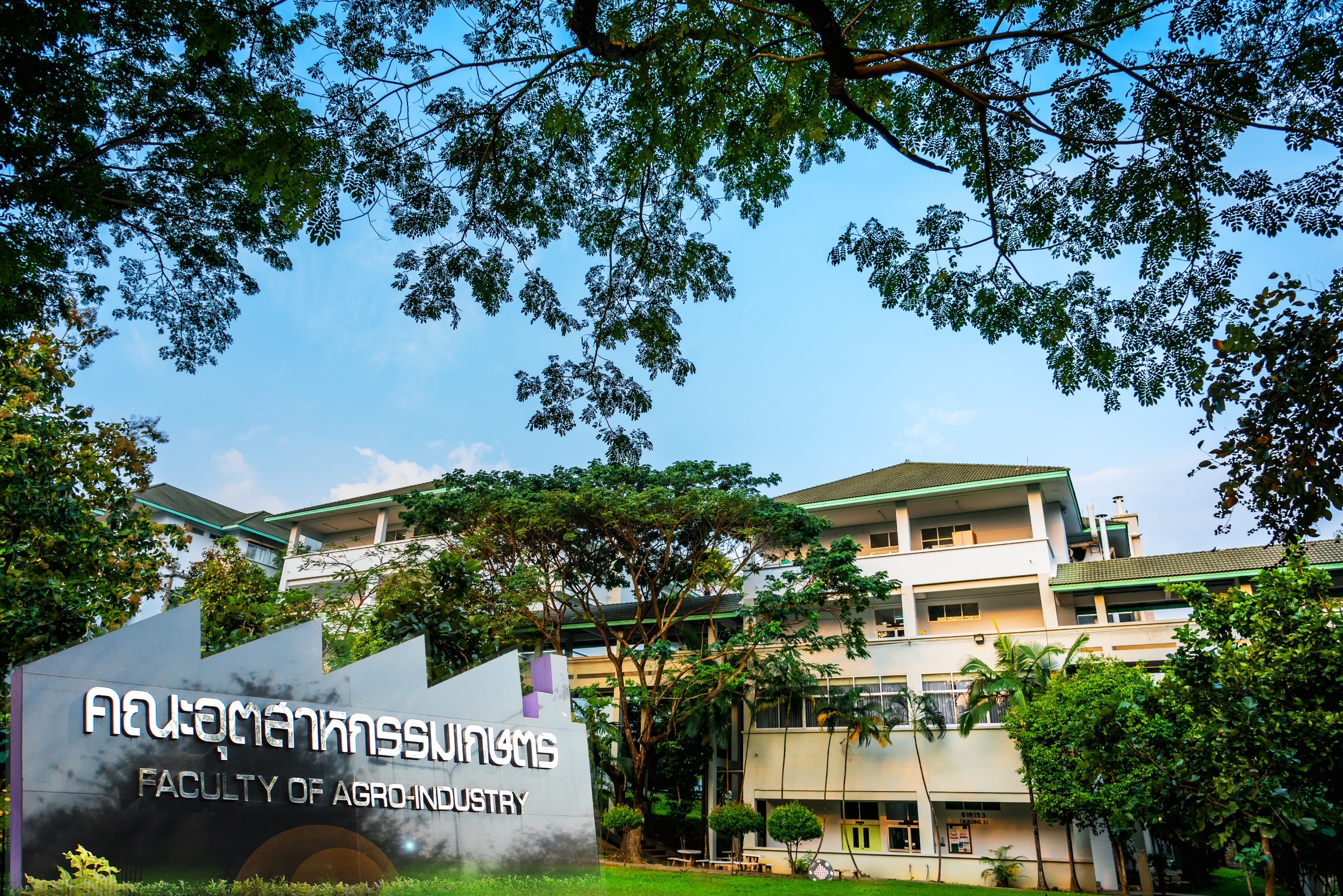 Click to add
Title
Click to add Subtitle
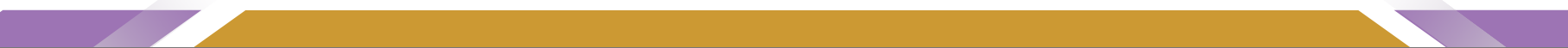 FACULTY OF AGRO-INDUSTRY, CHIANG MAI UNIVERSITY
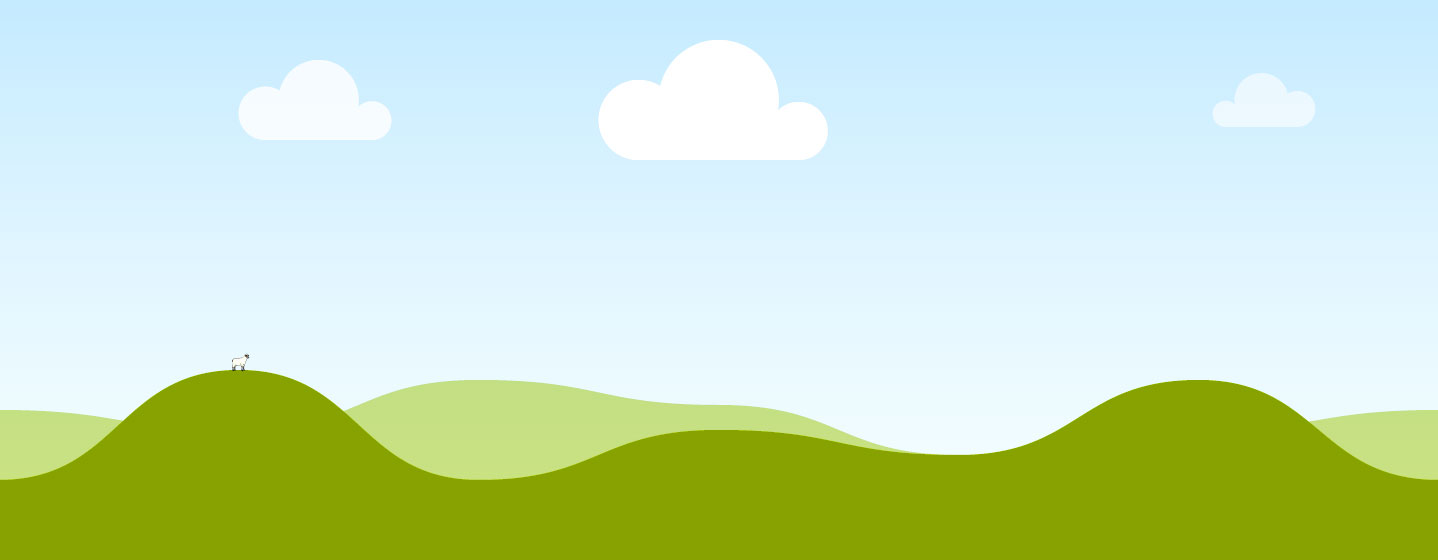 Click to add Title
Click to add Subtitle
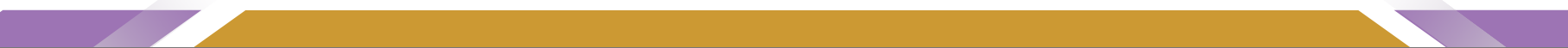 FACULTY OF AGRO-INDUSTRY, CHIANG MAI UNIVERSITY
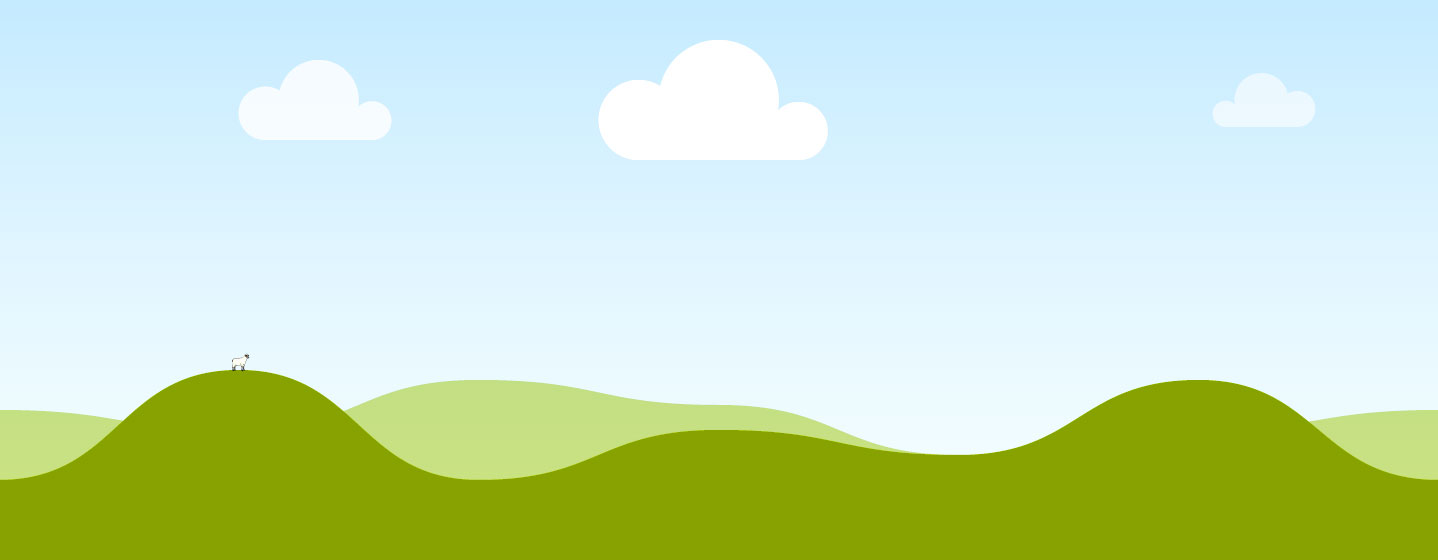 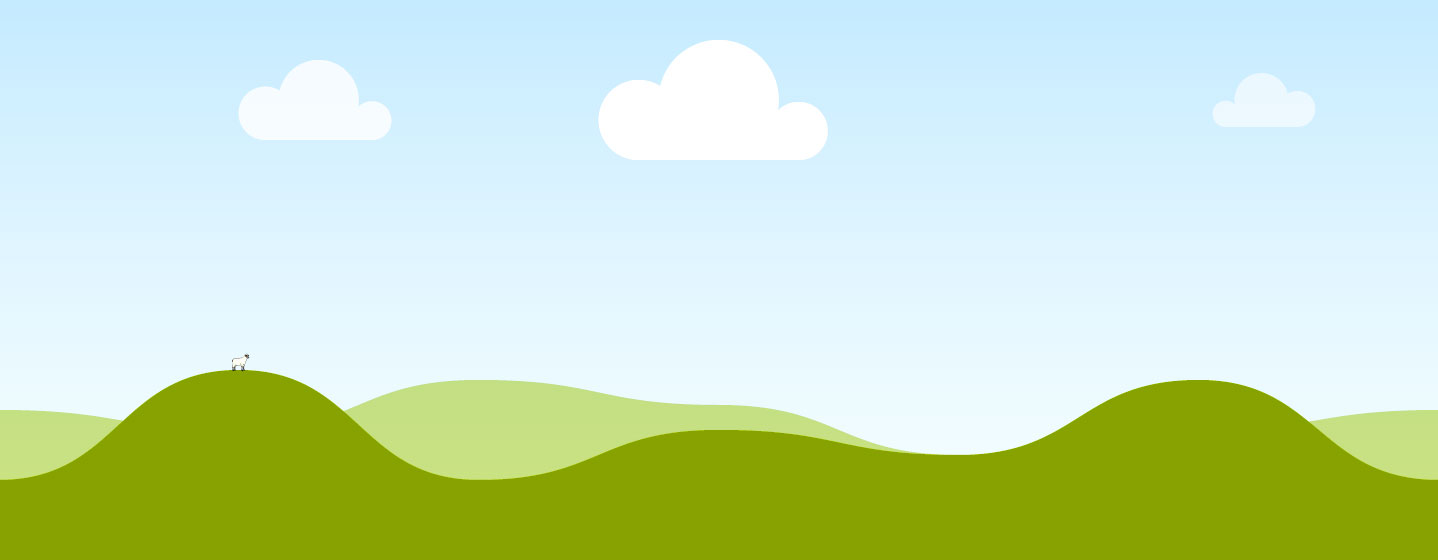 Click to add Subtitle
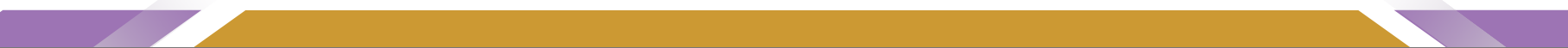 FACULTY OF AGRO-INDUSTRY, CHIANG MAI UNIVERSITY
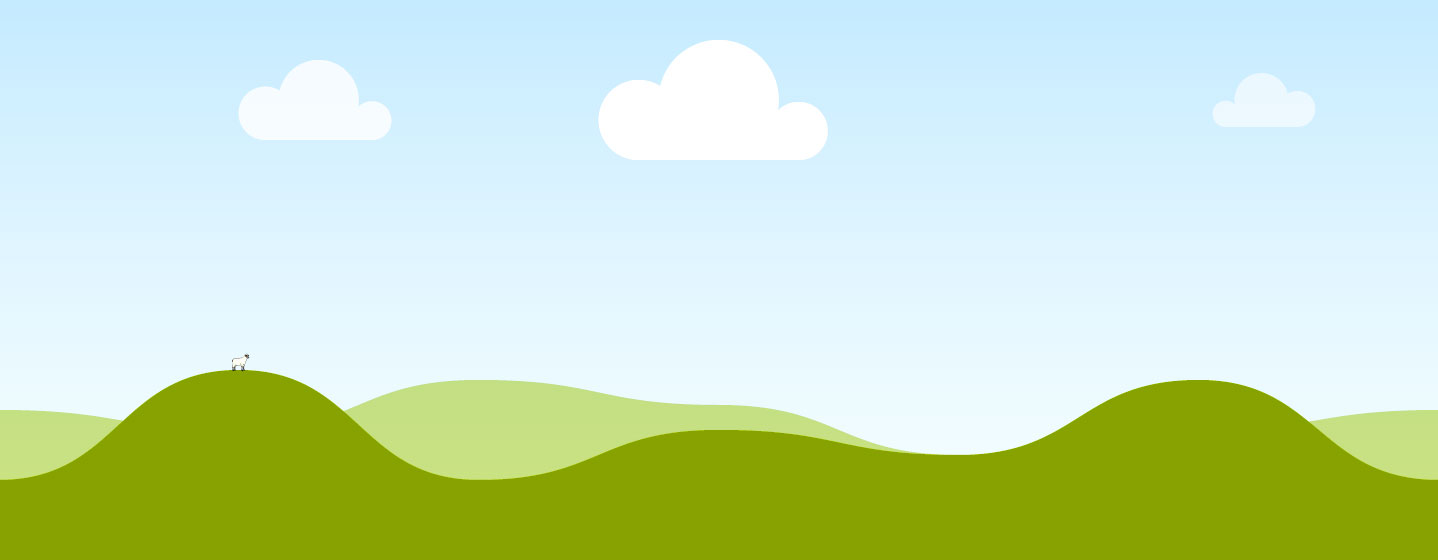 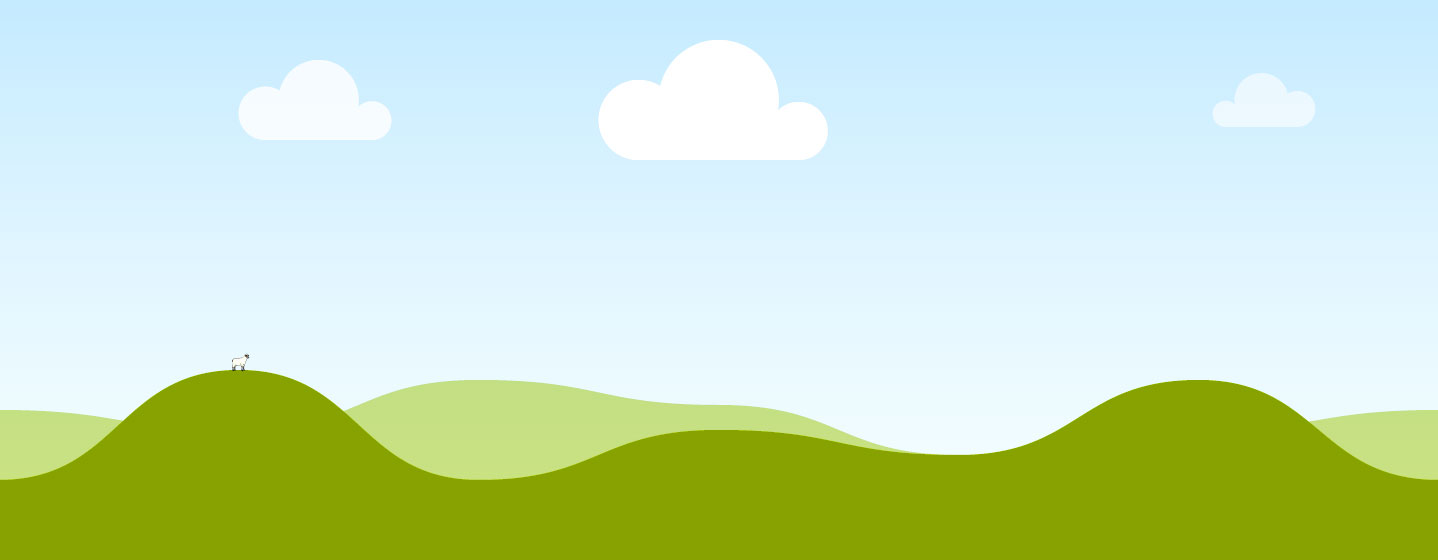 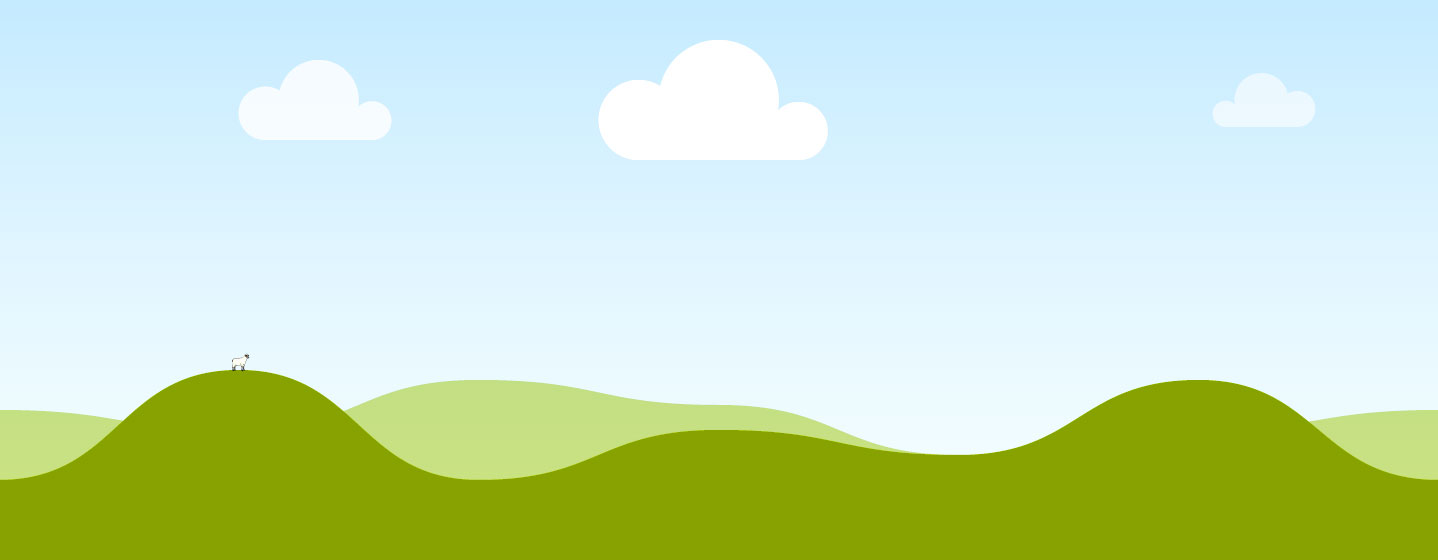 Click to add Subtitle
Click to add Title
Click to add Subtitle
Click to add Subtitle
Click to add Subtitle
Click to add Subtitle
Click to add Subtitle
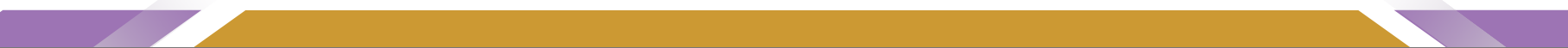 FACULTY OF AGRO-INDUSTRY, CHIANG MAI UNIVERSITY
Click to add Title
Click to add Subtitle
Click to add Subtitle
Click to add Subtitle
Click to add Subtitle
Click to add Subtitle
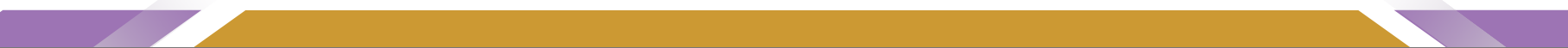 FACULTY OF AGRO-INDUSTRY, CHIANG MAI UNIVERSITY
Click to add Title
Click to add Subtitle
Click to add Subtitle
Click to add Subtitle
Click to add Subtitle
Click to add Subtitle
Click to add Subtitle
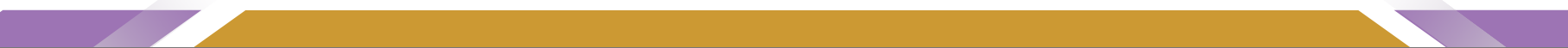 FACULTY OF AGRO-INDUSTRY, CHIANG MAI UNIVERSITY
Click to add Subtitle
Click to add Subtitle
Click to add Subtitle
Click to add Subtitle
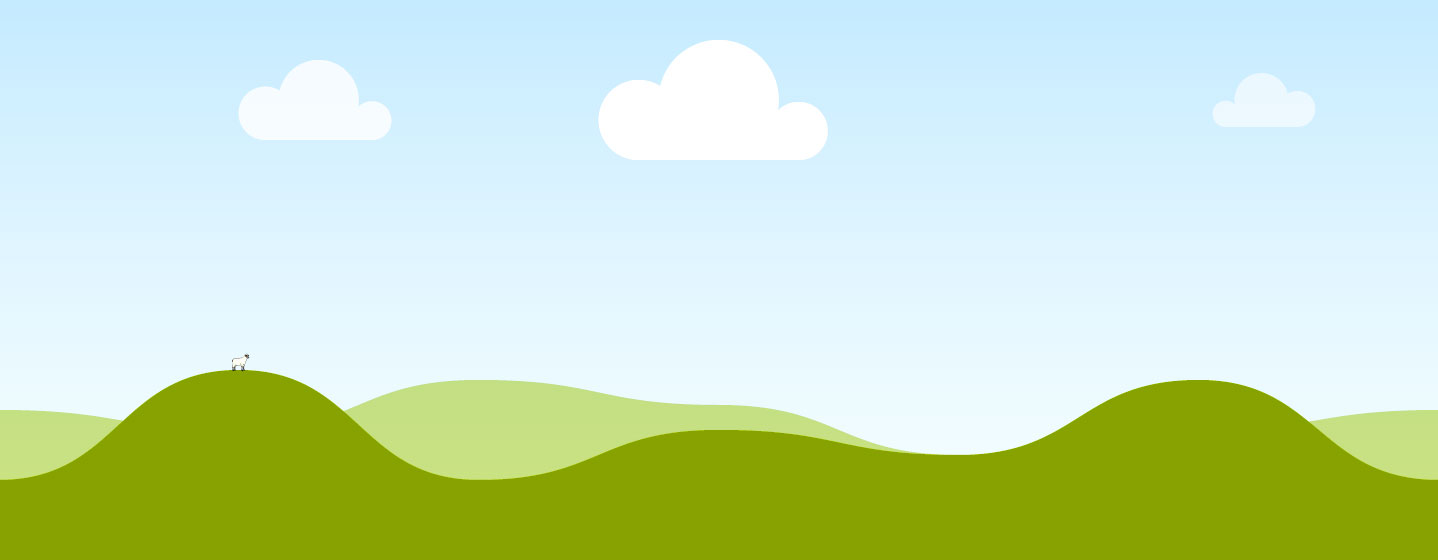 Click to add Title
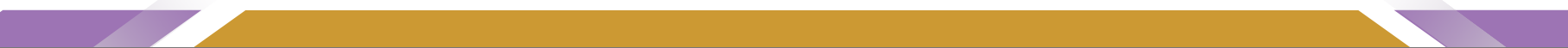 FACULTY OF AGRO-INDUSTRY, CHIANG MAI UNIVERSITY
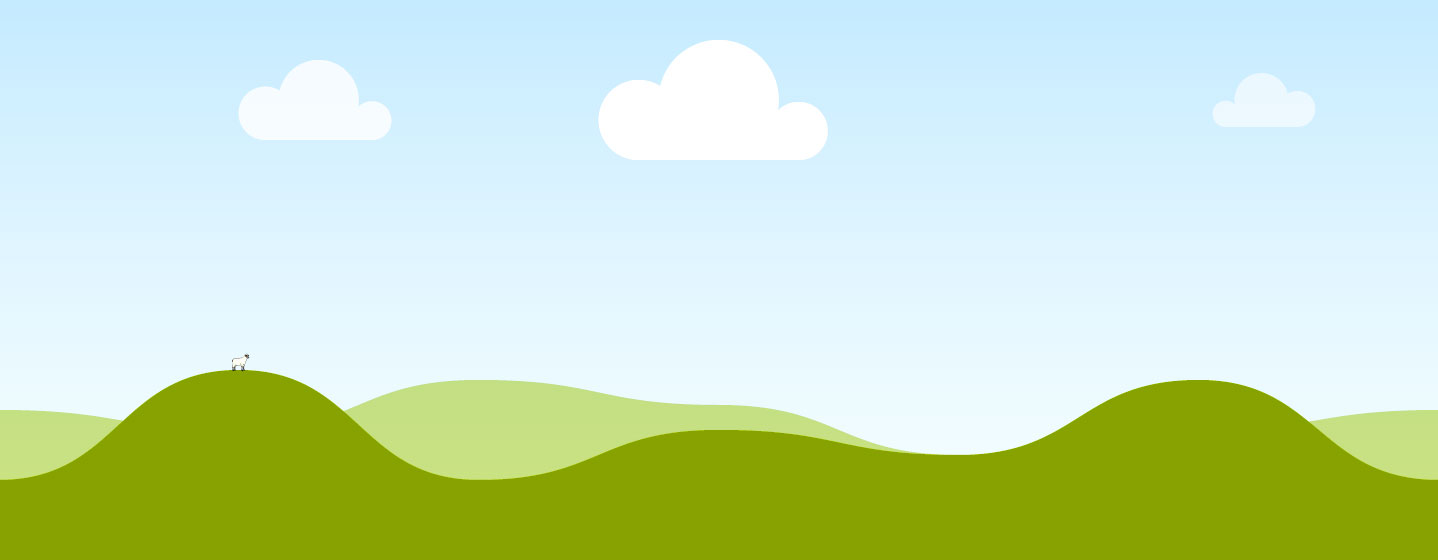 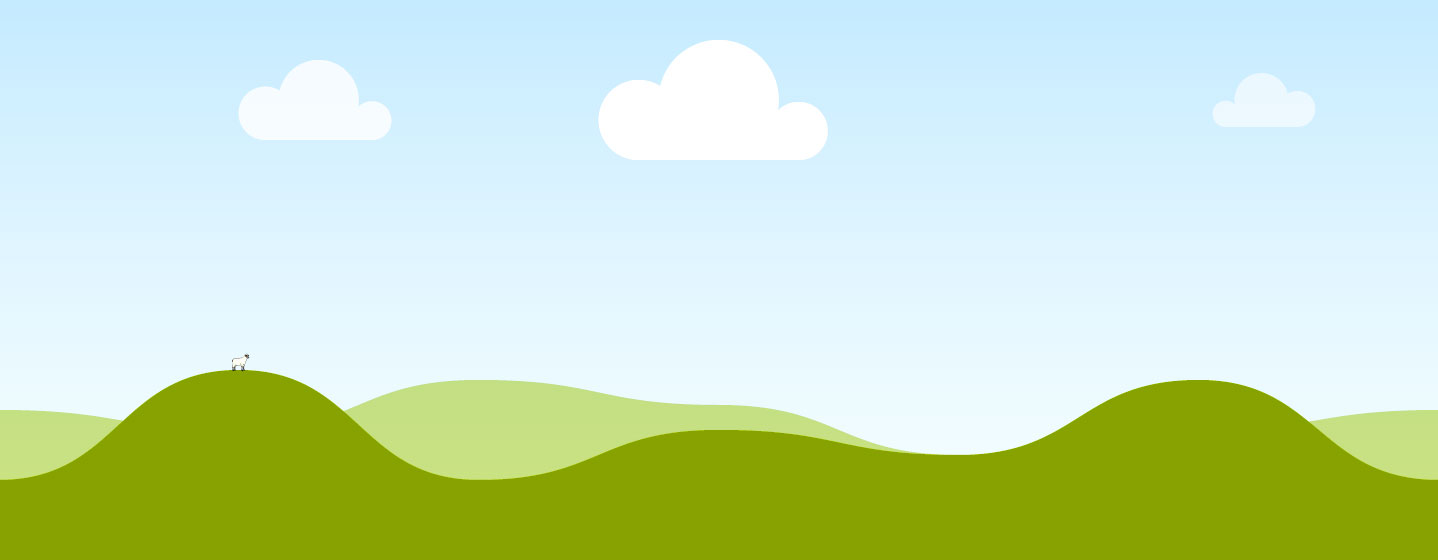 Click to add Title
Click to add Subtitle
Click to add Subtitle
Click to add Subtitle
Click to add Subtitle
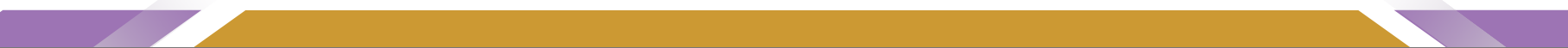 FACULTY OF AGRO-INDUSTRY, CHIANG MAI UNIVERSITY